كلية العلوم و التكنولوجيا
كلية العلوم و التكنولوجيا
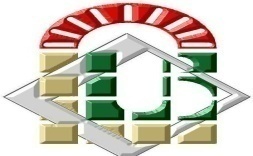 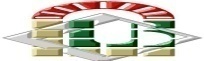 جامعة محمد خيضر بسكرة
جامعة محمد خيضر بسكرة
République Algérienne Démocratique et Populaire
Ministère De L’enseignement Supérieur Et de La Recherche Scientifique

Université de BISKRA 
Département de Génie Civil et Hydraulique
MATIERE
CONSTRUCTION METALLIQUE (CM2)
 (3LMDGC)
CHARGEE DU MODULE: CHADLI MOUNIRA
2019/2020
CONTENU DE LA MATIÈRE  CM2:
Chapitre 1. Assemblages 	
Généralités sur les liaisons, Moyens d’assemblage (Rivets, boulons, soudure), Aspects technologiques et Principe de fonctionnement

Chapitre 2. Phénomènes d’instabilités élastiques	
Présentation de l’instabilité; différents types d’instabilité; règlementations. 
Chapitre 3. Calcul des pièces sollicitées en flambement composé	Aspects théoriques et réglementaires du flambement composé ( EC3 et CCM97).
Chapitre 4. Déversement des pièces métalliques	
Présentation du phénomène de déversement, Moment d’inertie de torsion des profilés ouverts, Rappels sur la torsion avec gauchissement (torsion non uniforme).
2
[Speaker Notes: Dans un premier temps je vais vous présenter le contexte dans lequel s’est effectué ce travail de recherche. 
-Au niveau mondial, 18% des émissions de gaz à effet de serres sont imputées à l’élevage seul. En France, 77% des émissions d’ammoniac qui est un gaz polluant responsable de l’acidification des sols et de l’eutrophisation des écosystèmes, sont issues de l’élevage. 
-Dans la chaîne alimentaire animale, 31% des émissions de GES sont issues des méthodes de gestion des fumiers. 
-Finalement, de part l’augmentation de la démographie humaine et de la demande en viande, ovo et lactoproduits, l’OCDE prévoit une augmentation importante de la production animale dans le futur. 
-Cette croissance de la filière animale engendre donc une augmentation du volumes des déjections à traiter ainsi que les émissions gazeuses polluantes liées à l’élevage. Il semble donc nécessaire d’améliorer les pratiques de gestion des effluents afin de minimiser l’impact de l’élevage sur l’environnement.]
CHAPITRE I I
Phénomènes d’instabilité élastique
2. Phénomènes d’instabilité élastique
2.1 Origine de phénomènes :
Le calcul d’une structure exige que sous toutes les combinaisons d’actions possibles définies réglementairement la stabilité soit assurée.
Tant globalement au niveau de la structure qu’individuellement au niveau de chaque élément. Les actions développent diverses sollicitations qui génèrent des contraintes au sein du matériau et des déformations des éléments. Afin de garantir le degré de sécurité souhaité de vérifier que les contraintes et les déformations restent en dessous des limites admissibles.
Deux cas de figures se présentent :
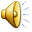 3
[Speaker Notes: Dans un premier temps je vais vous présenter le contexte dans lequel s’est effectué ce travail de recherche. 
-Au niveau mondial, 18% des émissions de gaz à effet de serres sont imputées à l’élevage seul. En France, 77% des émissions d’ammoniac qui est un gaz polluant responsable de l’acidification des sols et de l’eutrophisation des écosystèmes, sont issues de l’élevage. 
-Dans la chaîne alimentaire animale, 31% des émissions de GES sont issues des méthodes de gestion des fumiers. 
-Finalement, de part l’augmentation de la démographie humaine et de la demande en viande, ovo et lactoproduits, l’OCDE prévoit une augmentation importante de la production animale dans le futur. 
-Cette croissance de la filière animale engendre donc une augmentation du volumes des déjections à traiter ainsi que les émissions gazeuses polluantes liées à l’élevage. Il semble donc nécessaire d’améliorer les pratiques de gestion des effluents afin de minimiser l’impact de l’élevage sur l’environnement.]
CHAPITREII
Phénomènes d’instabilité élastique
2.1.1.  Le cas petits déformations :
Tant que l’on reste dans ce domaine des petites déformations on admet que les sollicitations ne varient pas (ou varie peu) sous l’effet des déformations, ce qui conduit simplement à vérifier que les contraintes restent inférieures à la contrainte admissible.
2.1.2.  Le cas de grandes déformations :
Dans ce cas, les déformations modifient considérablement les sollicitations qui les ont initiées et nécessites des calculs spécifiques.
L’apparition de déformations importantes dans certaines pièces peut survenir :
 
Dans le domaine élastique, lorsque la corrélation linéaire (Effort/Déformations) n’est plus vérifiée, les déformations augmentent plus vite que les efforts appliquées.
Dans le domaine élasto-plastique, lorsqu’il y’a écoulement plastique.
Les grandes déformations affectent les zones comprimées des pièces qui peuvent présenter trois types de comportements caractéristique, dénommés phénomènes d’instabilité qui sont :
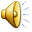 4
[Speaker Notes: Dans un premier temps je vais vous présenter le contexte dans lequel s’est effectué ce travail de recherche. 
-Au niveau mondial, 18% des émissions de gaz à effet de serres sont imputées à l’élevage seul. En France, 77% des émissions d’ammoniac qui est un gaz polluant responsable de l’acidification des sols et de l’eutrophisation des écosystèmes, sont issues de l’élevage. 
-Dans la chaîne alimentaire animale, 31% des émissions de GES sont issues des méthodes de gestion des fumiers. 
-Finalement, de part l’augmentation de la démographie humaine et de la demande en viande, ovo et lactoproduits, l’OCDE prévoit une augmentation importante de la production animale dans le futur. 
-Cette croissance de la filière animale engendre donc une augmentation du volumes des déjections à traiter ainsi que les émissions gazeuses polluantes liées à l’élevage. Il semble donc nécessaire d’améliorer les pratiques de gestion des effluents afin de minimiser l’impact de l’élevage sur l’environnement.]
CHAPITRE II
Phénomènes d’instabilité élastique
Le Flambement :
 
Qui affecte les barres simplement comprimées (Flambement simple) ou comprimées et fléchies (Flambement en flexion composée).
 
 
Le déversement :
Qui affecte les semelles comprimées des pièces fléchies.
 
Le voilement :
Qui affecte les âmes des pièces fléchies.
L’étude des phénomènes d’instabilité élastique est particulièrement importante en construction métallique, car ils sont très fréquents du fait de l’utilisation des éléments minces et de grand élancement.
5
[Speaker Notes: -Parmi les pratiques de gestion, le compostage est un procédé intéressant de traitement des effluents. Il est définit par le ministère de l’environnement, du developpement durable des transports et du logement comme un procédé biologique […]
Ce procédé permet de réduire le volume de matière organique à épandre et donc de faciliter le transport des zones excédentaires en MO vers les zones déficitaires : les zones de culture.
-Le compostage est caractérisé par 4 phases liées à la cinétique de température interne. Après la mise en tas, appelé également andain de compostage, les microorganismes mésophiles colonisent le milieu en dégradant la MO facilement biodégradable. Cette fermentation est à l’origine d’une production de chaleur et d’une montée en température de l’andain : c’est la phase dite thermophile. Lorsque la MO peu réfractaire est consommée, la production de chaleur est moindre et la température de l’andain redescend : c’est la phase dite de refroidissement. Lors de cette phase, le milieu est colonisé par des champignons responsables de la maturation du produit par l’oxydation de la MO difficilement dégradable. Les principales émissions gazeuses sont émises au cours de la phase thermophile lorsque les vitesses des processus sont importantes.]